The Neuroidal Model by Leslie Valiant
Nishanth Dikkala
March 13, 2020
Goal
Feasible computational model of brain which also performs learning
Theory to explain some fundamental capabilities of brain
Memorization
A central challenge: a concrete formulation
3 aspects to formalize
Functions to be computed
Model of computation
Algorithms

Proposed model should satisfy biological constraints
Some Biological Constraints
The Model of Computation
The Neuroidal Model – Neuroidal Tabula Rasa (NTR)
Working of a Neuroid
The Neuroidal Model
Given above, two things remain:
Initial Conditions (IC):
Starting weights, states and thresholds of all neuroids

Input Sequence (IS): 
Peripherals which connect to external sensors. Connect to certain base neuroids.
IS specifies timing of firing of the base neuroids controlled by peripherals
The Functions to be Computed
Formalizing Cognitive Function
Many different schools of thought
Difficult to describe total behavior in full complexity
Difficult to decompose into simpler constituents
Mathematical description of mental faculties – centuries old challenge
Boolean algebra
Useful starting point
Discrete representations
Actual implementation “fuzzy/soft”
Conjunctions, disjunctions, DNFs
Formalizing Cognitive Function: Knowledge Representation
Desired Properties from G
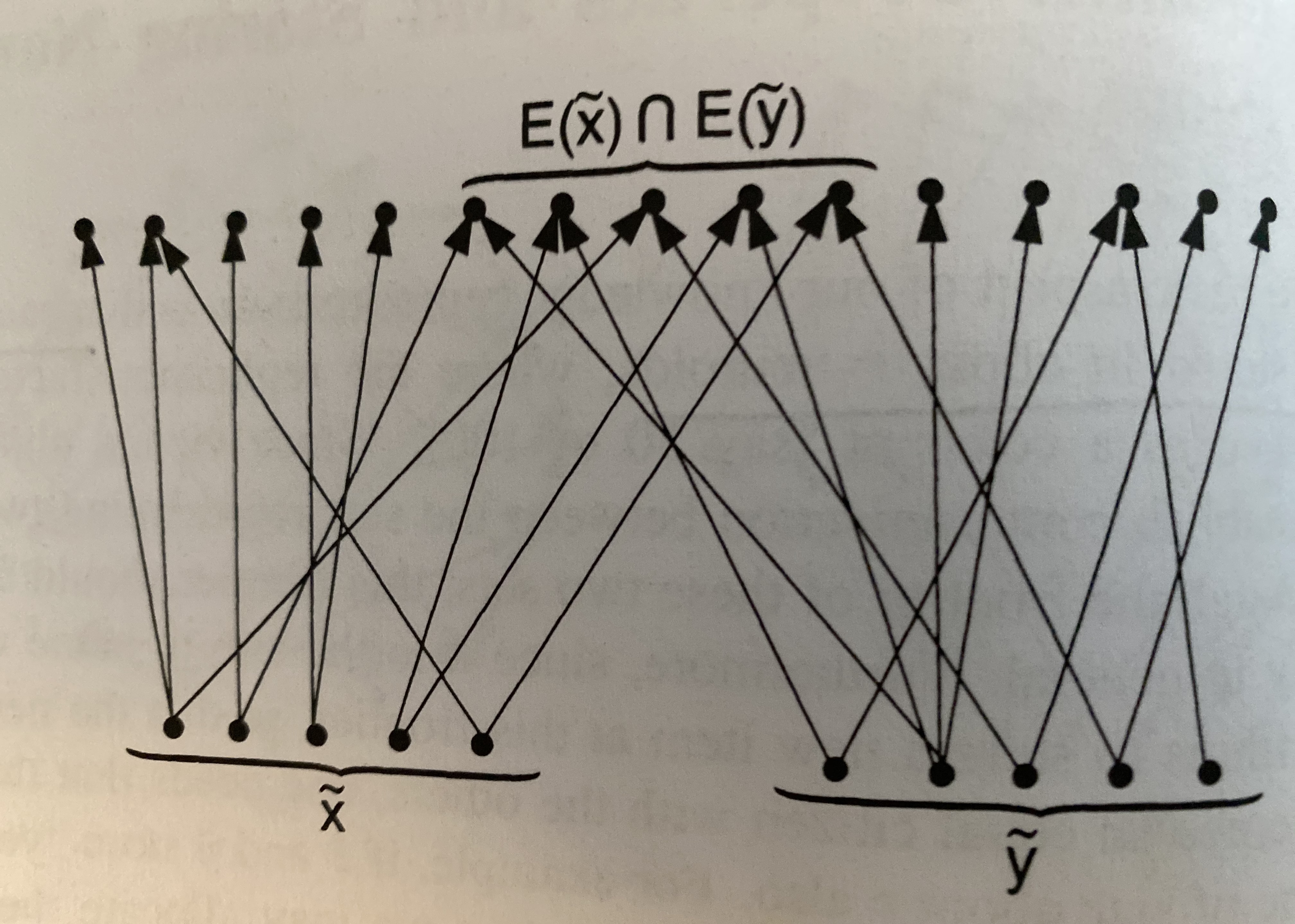 Desired Properties from G
Desired Properties from G
Formalizing Cognitive Functions
Classifying Learning Tasks
Algorithms
Unsupervised Memorization
Unsupervised Memorization
Unsupervised Memorization
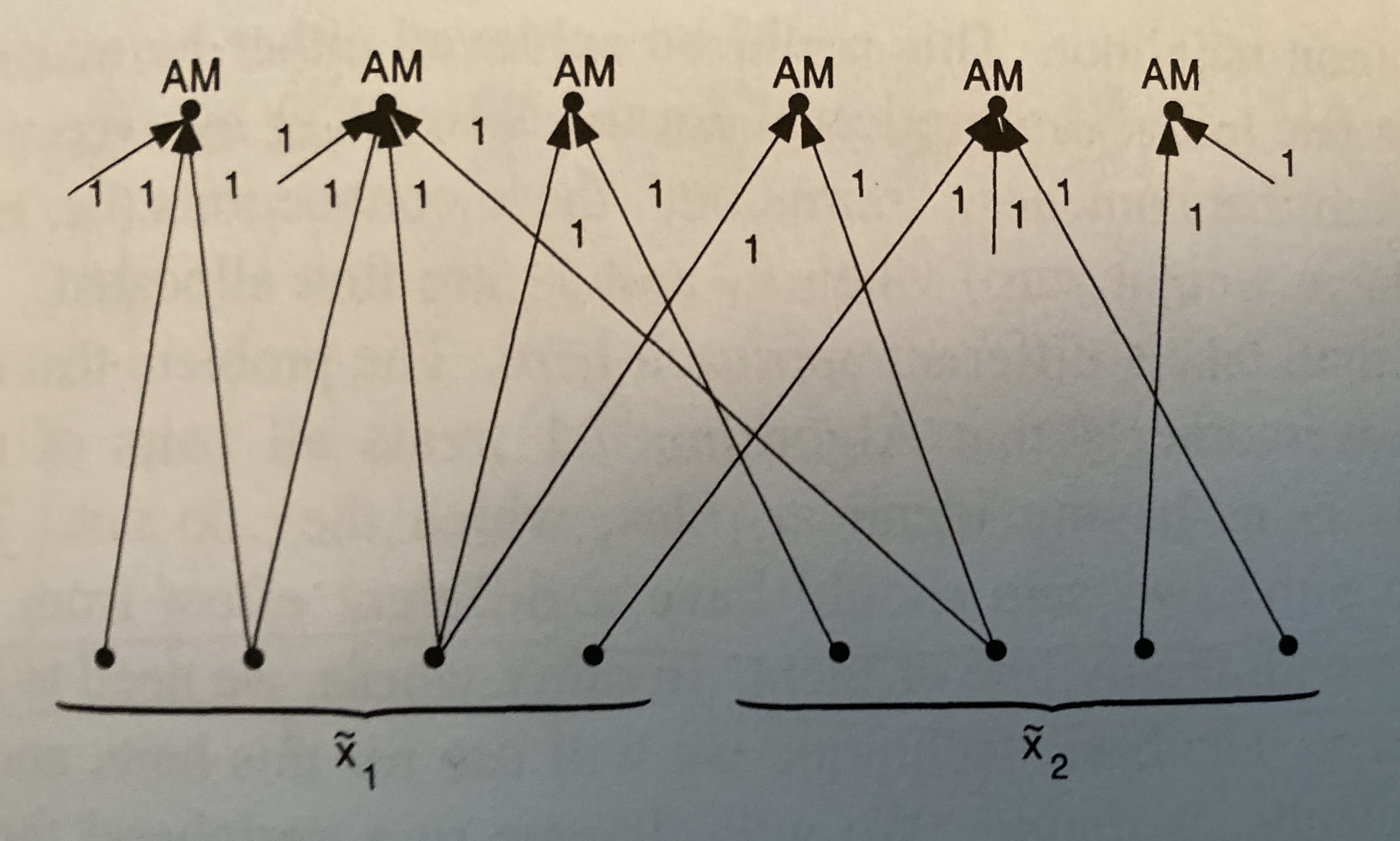 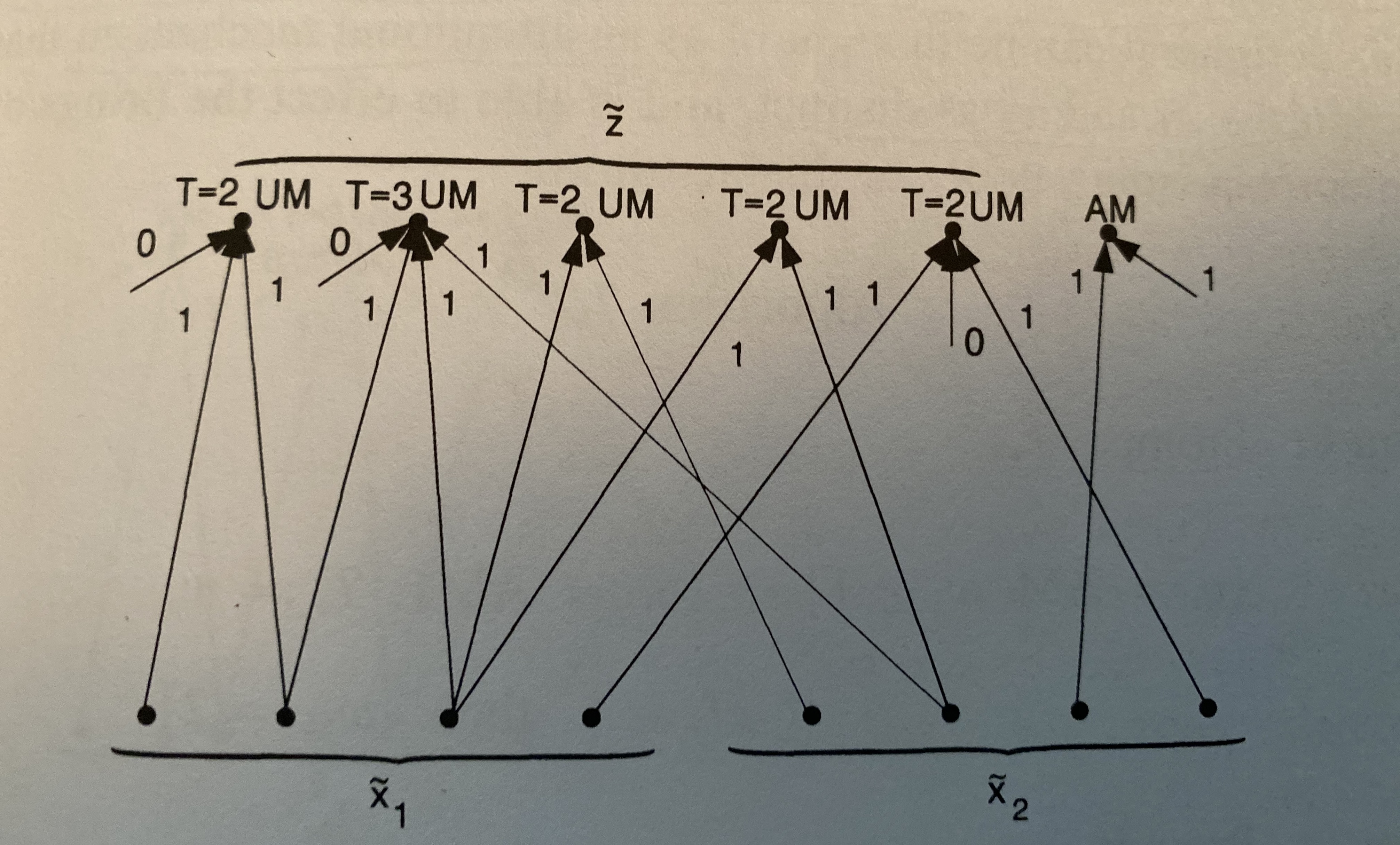 Unsupervised Memorization
Supervised Memorization
Supervised Memorization
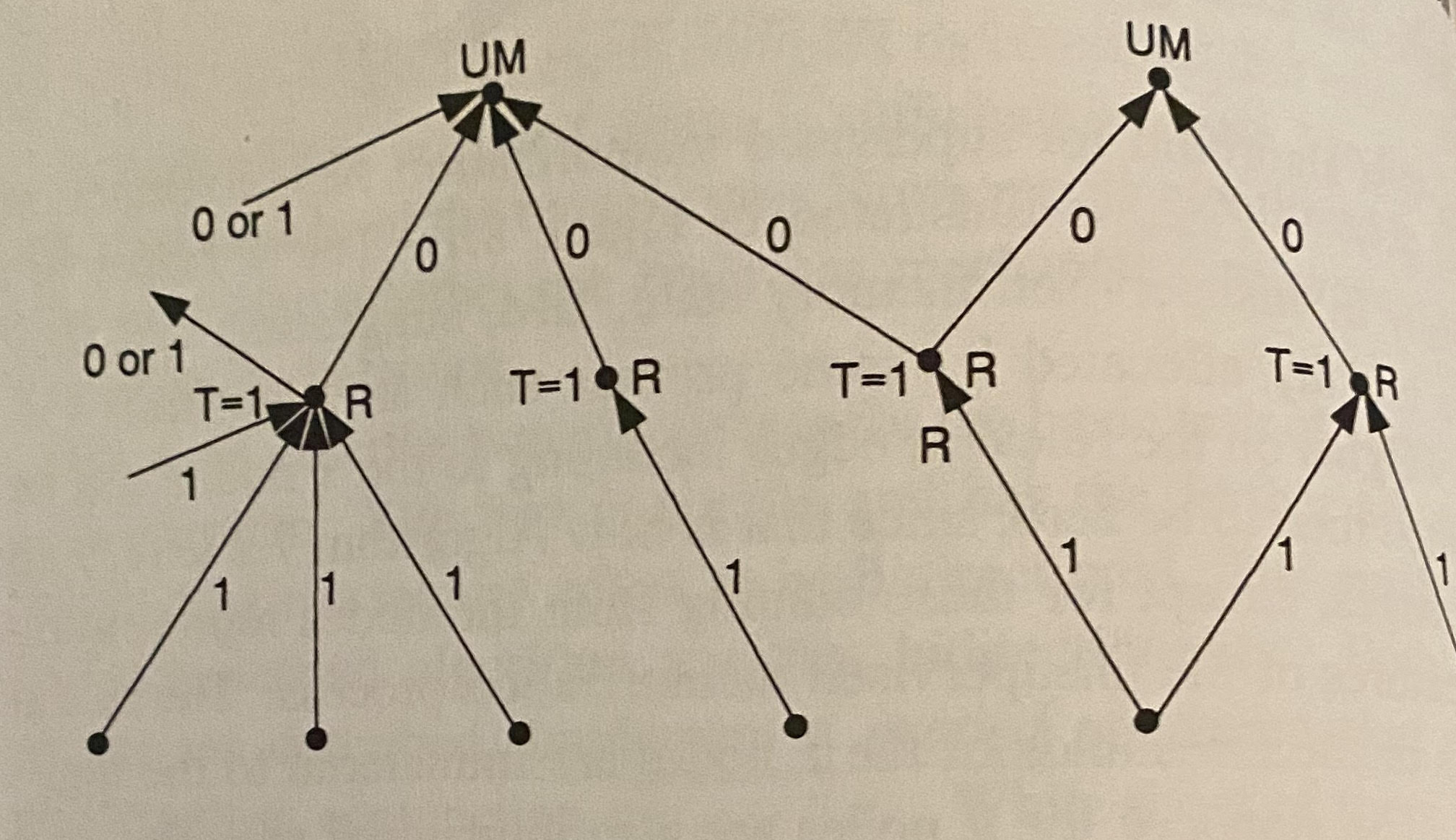 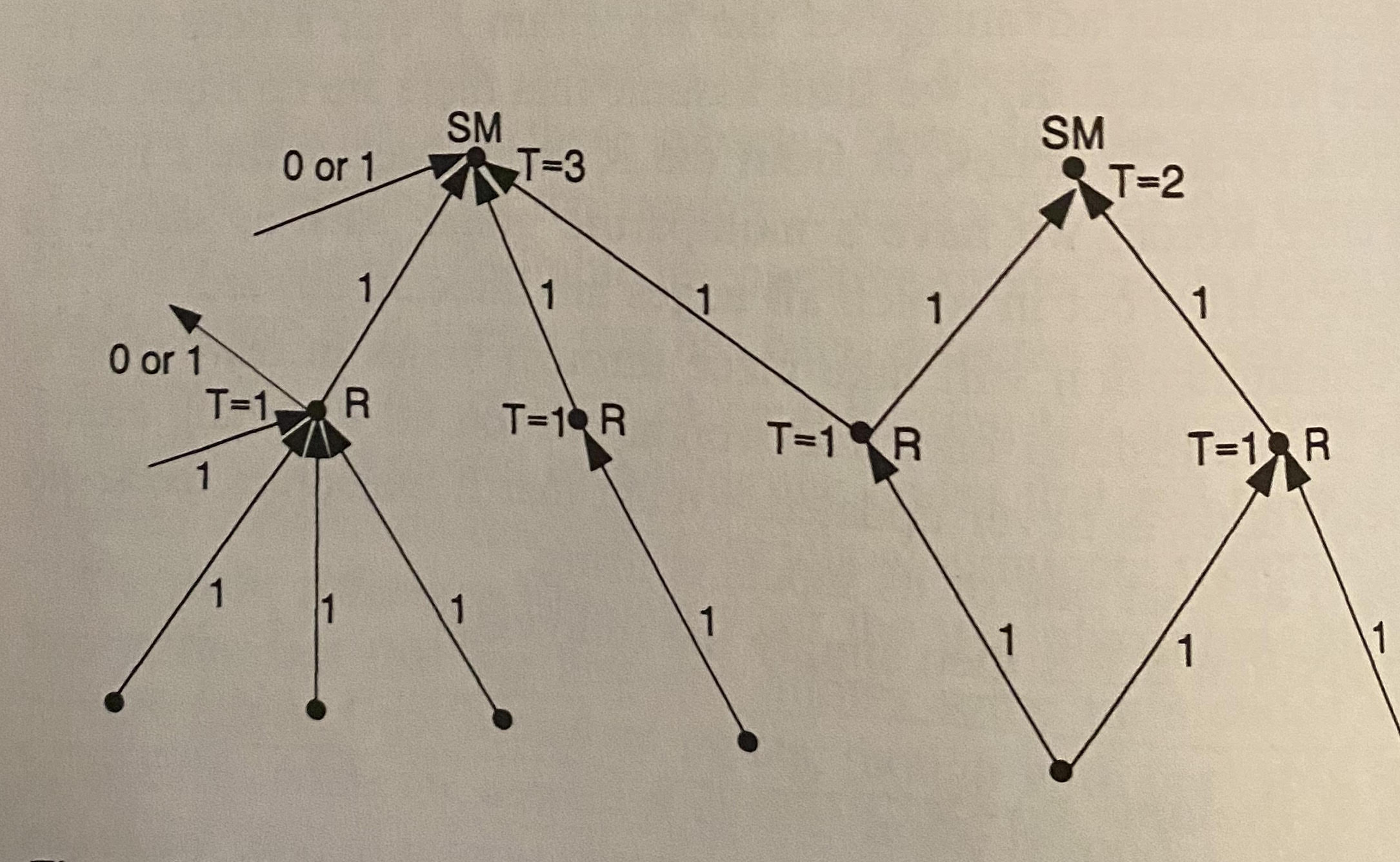 Supervised Memorization
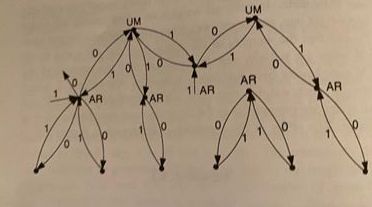 Supervised Memorization
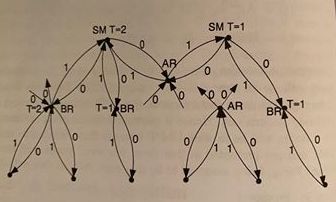 Supervised Inductive Learning
Supervised Inductive Learning
Supervised Inductive Learning
Supervised Inductive Learning